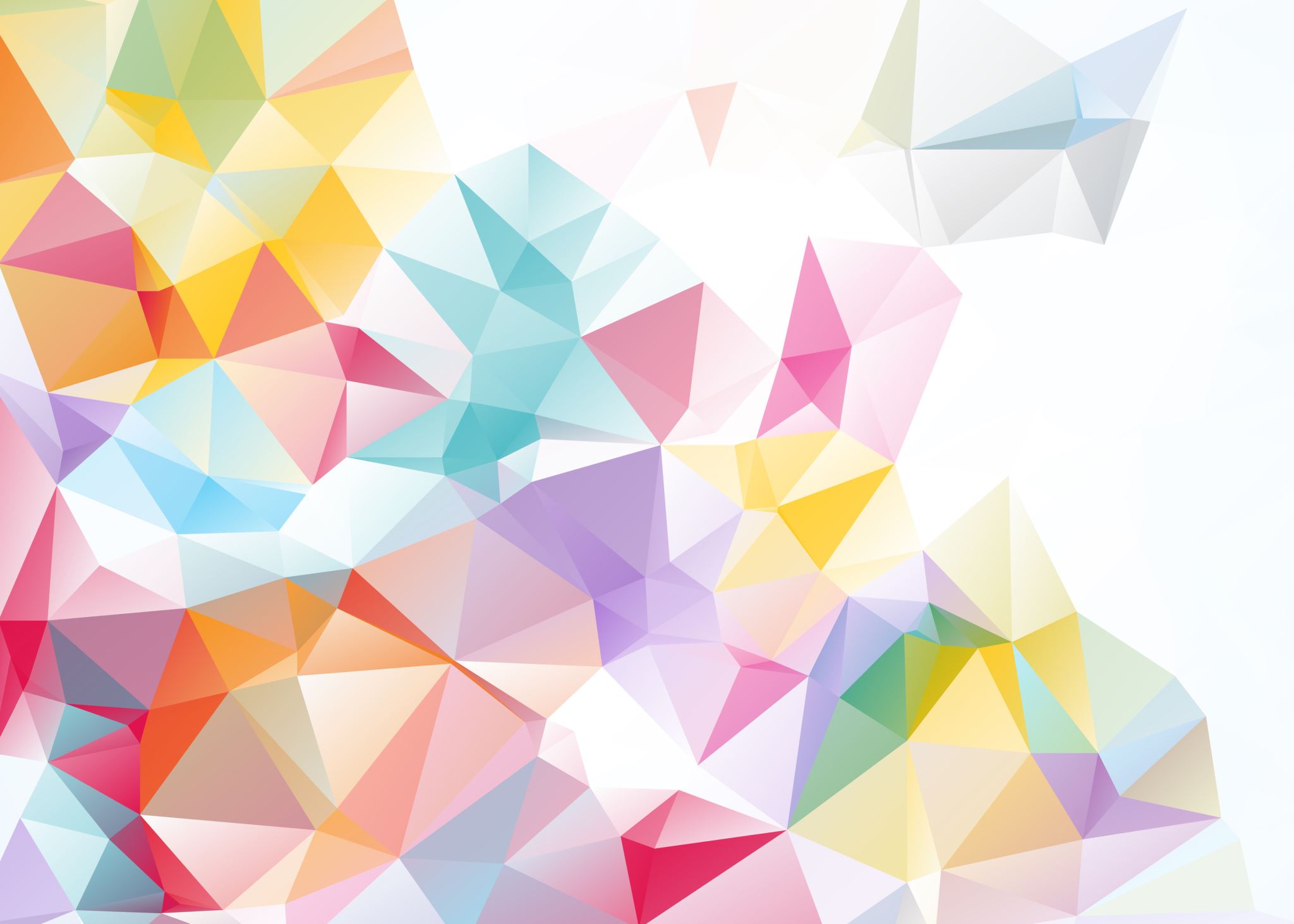 Przewodnik po wyrobach medycznych
SLEEP MED
Co to jest w ogóle wyrób medyczny:
„wyrób medyczny” oznacza narzędzie, aparat, urządzenie, oprogramowanie, implant, odczynnik, materiał lub inny artykuł przewidziany przez producenta do stosowania – pojedynczo lub łącznie – u ludzi do co najmniej jednego z następujących szczególnych zastosowań medycznych:
— diagnozowanie, profilaktyka, monitorowanie, przewidywanie, prognozowanie, leczenie lub łagodzenie choroby,
— diagnozowanie, monitorowanie, leczenie, łagodzenie lub kompensowanie urazu lub niepełnosprawności,
— badanie, zastępowanie lub modyfikowanie budowy anatomicznej lub procesu lub stanu fizjologicznego lub chorobowego,
— dostarczanie informacji poprzez badanie in vitro próbek pobranych z organizmu ludzkiego, w tym pobranych od dawców narządów, krwi i tkanek,
i który nie osiąga swojego zasadniczego przewidzianego działania środkami farmakologicznymi, immunologicznymi lub metabolicznymi w ludzkim ciele lub na nim, ale którego działanie może być wspomagane takimi środkami.
Jak klasyfikujemy wyroby medyczne:
klasa I (np. kołnierze ortopedyczne, materace, wózki inwalidzkie),
klasa I – wyroby z funkcją pomiarową,
klasa I – wyroby sterylne,
klasa IIa (np. opatrunki hydrożelowe, cewniki jednorazowe, klisze rentgenowskie),
klasa IIb (np. pojemniki na krew, respiratory),
klasa III (np. implanty piersi, zastawki serca, protezy naczyniowe).

Klasyfikacja wyrobu medycznego jest bardzo ważna. Od niej zależy rodzaj procedury oceny zgodności, którą ma wykonać wytwórca, aby zapewnić, że oceniany wybór spełnia wymagania zasadnicze. Im wyższa klasa wyrobu, tym bardziej restrykcyjna procedura oceny zgodności.
Jakie są warunki wprowadzania wyrobu medycznego do sprzedaży i używania ?
Zanim wyroby medyczne trafią na rynek po raz pierwszy, muszą przejść procedurę oceny zgodności. Potwierdza ona, czy dany wyrób spełnia wszystkie wymagania zasadnicze, które się do niego odnoszą.

Procedurę przeprowadza się w zależności od klasy wyrobu medycznego, która wskazuje ryzyko jego użycia.
Dla wyrobów medycznych I klasy ryzyka (niesterylnych i bez funkcji pomiarowej np. materac) – wytwórca samodzielnie przeprowadza ocenę zgodności w tym przygotowuję ocenę kliniczną, wystawia deklarację zgodności i oznakowuje swój wyrób znakiem CE.
Dla wyrobów o wyższych klasach ryzyka – w procedurze oceny zgodności musi uczestniczyć jednostka notyfikowana.
Co jeszcze musi się wydarzyć aby móc sprzedawać materace medyczne?
Wyroby medyczne, które trafią na polski rynek, muszą mieć wyraźne oznakowania i instrukcje używania w języku polskim lub muszą być one wyrażone za pomocą zharmonizowanych symboli lub rozpoznawalnych kodów.

Przed pierwszym wprowadzeniem do obrotu w UE poprzez rynek polski wyrób medyczny musi zostać zgłoszony do prezesa Urzędu Rejestracji Produktów Leczniczych, Wyrobów Medycznych i Produktów Biobójczych – w terminie 14 dni.

Znak CE - Jest to deklaracja wytwórcy, że wyrób, który został wprowadzany do obrotu, spełnia wymagania zasadnicze oraz przepisy prawa, normy jakości i bezpieczeństwa dotyczące tego wyrobu.
Co to oznacza, że materac ma status wyrobu medycznego ?
Został tak zaprojektowany aby posiadał odpowiednie wskazania terapeutyczne i zastosowanie terapeutyczne poprzez dobranie odpowiedniej konstrukcji oraz użycia odpowiednich komponentów. 
Posiada aktualną ocenę kliniczną przeprowadzoną przez dyplomowanego lekarza. Ocena kliniczna musi być przeprowadzona zgodnie z wytycznymi Unii Europejskiej

Celem przeprowadzenia oceny klinicznej jest pozyskanie, analiza, podsumowanie wszystkich dostępnych danych klinicznych dotyczących bezpieczeństwa i działania wyrobu w celu wykazania:
• Że wyrób jest odpowiedni dla wskazanego zastosowania;
• Zgodności z odpowiednimi ogólnymi wymogami dotyczącymi bezpieczeństwa i skuteczności działania ocenianego wyrobu medycznego
• Dopuszczalności profilu bezpieczeństwa do ryzyka
Podsumowując, zwykły materac różni się tym od materaca medycznego, że nie ma przeprowadzonej oceny zgodności z wymaganiami prawa Unii Europejskiej pod kątem wymagań dla wyrobów medycznych oraz nie ma przeprowadzonej oceny klinicznej dla zaprojektowanych wskazań i właściwości terapeutycznych.
Dla kogo są materace medyczne?
Materace medyczne SleepMed w przeprowadzonej ocenie klinicznej i ocenie zgodności mają jasno określone wskazanie oraz grupę docelową i populację użytkowników: 

Produkowane przez ABComfort Sp. z o. o materace (różne typy/modele) są przeznaczone dla dorosłych użytkowników w trzech przewidzianych zastosowaniach:
• Przeciwdziałaniu powstawania odleżyn
• Wspomaganiu procesu rehabilitacji wad postawy
• Profilaktyce wad rozwoju układu ruchowego (mięśniowo-szkieletowego)
Przeciwdziałanie powstawania odleżyn

Właściwości przeciwodleżynowe materacy zależą w największym stopniu od  wierzchniej warstwy komfortowej, która ma za zadanie zapewnić prawidłowe krążenie, tj. nie blokować przepływu krwi, gwarantując tym samym lepsze ukrwienie komórek ciała.
W materacach przeciwodleżynowych te właściwości zapewnia pianka termoelastyczna.
Przeciwdziałanie powstawania odleżyn

W przypadku działania przeciwodleżynowego ważne są następujące właściwości materacy:
• zdolność do redukcji nacisku jednostkowego, zwłaszcza w obrębie odstających części ciała (okolice kości krzyżowej, guzy kulszowe, pięty, krętarze kości udowej, potylica) 
• zdolność do zapewnienia odpowiedniego mikrośrodowiska w bezpośrednim sąsiedztwie skóry;
• przepuszczalność dla pary wodnej i powietrza;
• zdolność do utrzymania higieny – zabezpieczenie przed przesiąkaniem w strukturę materaca, łatwość czyszczenia i prania
Wspomaganiu procesu rehabilitacji wad postawy

Właściwości wspomagające proces rehabilitacji wad postawy zależy w największym stopniu od twardych komponentów materacy, które zapewniają właściwe wsparcie dla ciała. 
Materac dopasowuje się łatwo do anatomicznej budowy ciała – kręgosłup zyskuje optymalne wsparcie, a mięśnie odpoczywają i regenerują się. 

Takie właściwości mają twarde pianki HR, pianki poliuretanowe lub też warstwy podtrzymujące zbudowane z włókiem kokosowych czy sizalu.
Wspomaganiu procesu rehabilitacji wad postawy

Materace – wyroby medyczne wspomagające proces rehabilitacji wad postawy powinny być tak zaprojektowane, aby odciążyć układ ruchu, prowadzić do rozluźnienia mięśni, podtrzymać wszystkie krzywizny kręgosłupa. Dzieje się to poprzez równomierne rozłożenie ciężaru i tym samym zmniejszenie dolegliwości bólowych kręgosłupa. Elementem kluczowym dla skutecznego wspomagania procesu rehabilitacji wad postawy jest zapewnienie stabilnego podparcia.

Wady postawy i chroniczne bóle kręgosłupa to powszechne problemy, z którymi borykają się coraz młodsze osoby. Materace wspomagające proces rehabilitacji wad postawy, dzięki swojej konstrukcji sprzyjają przyjmowaniu fizjologicznej pozycji w trakcie snu, zapewniają idealne punkty podparcia dla całej sylwetki, dzięki czemu nie utrwalają wad postawy.
Profilaktyce wad rozwoju układu ruchowego (mięśniowo-szkieletowego)

W profilaktyce wad rozwoju układu ruchowego (mięśniowo-szkieletowego) kluczem jest punktowe wsparcie, które zapewnione jest dzięki obecności taki elementów jak pianki HR ( o zróżnicowanej elastyczności), sprężyny kieszeniowe lub inne elementy o dużej wytrzymałości i elastyczności punktowej np. Latex. 
Materace dzięki różnym rodzajom pianek chronią przed nadmiernym zapadaniem się, dobrze dopasowują się do krzywizn kręgosłupa i zapewniają podczas snu wielopunktowe podparcie na całej długości kręgosłupa.
Profilaktyce wad rozwoju układu ruchowego (mięśniowo-szkieletowego)

Elementem kluczowym dla skutecznego wspomagania procesu rehabilitacji wad rozwoju układu ruchowego jest zapewnienie punktowego podparcia, a to zapewnione jest przez zastosowanie pianek HR lub innych materiałów o dużej wytrzymałości i elastyczności punktowej oraz sprężyn zapewniających strefowość materaca. 
Materace sprężynowe posiadają więcej niezależnych punktów podparcia ciała i lepszą elastyczność punktową. Materace lepiej dopasowują się do ułożenia ciała, mięśnie skuteczniej są odciążone i zrelaksowane. Umożliwia to właściwe i segmentowe podparcie głowy, ramion, pasa, bioder oraz nóg. Warstwa pianki położona na sprężynach podnosi komfort spania oraz gwarantuje, że materace sprężynowe są spersonalizowane i dopasowują się do indywidualnego kształtu ciała
Materace medyczne firmy ABComfort Sp. z o. o. przynoszą ulgę u osób zagrożonych powstaniem odleżyn, borykających się z wadami postawy oraz uskarżającymi się na bóle kręgosłupa.

Oczywiście materace medyczne mogą również używać osoby nie borykające się z powyższymi dolegliwościami, a jedynie szukające wartości profilaktycznej.
Jak wybrać idealny materac medyczny dla siebie?
Przy wyborze materaca medycznego warto skonsultować się z lekarzem bądź fizjoterapeutą. 
Następnie odwiedź wybrany salon i osobiście przetestuj dostępne modele z odpowiednimi wskazaniami terapeutycznymi dla Twojego zdrowia 
Zapytaj się jakie certyfikaty posiada materac np. OEKO-TEX – poświadczenie, że tekstylia w swoim składzie nie zawierają substancji uznanych za szkodliwe dla Twojego zdrowia.
Poproś o okazanie Deklaracji Zgodności świadczącej o tym, że materac jest wyrobem medycznym